Sport for learning, learning by sport
Progetto Erasmus 2021
Dr. Alberto Antonini
percorso
Abilità di vita per le competenze psicosociali … sono capacità di comportamento adattivo e positivo, che consentono alle persone di affrontare efficacemente le esigenze e le sfide della vita quotidiana…. e sono trattate qui nella misura in cui possono essere insegnate alle persone come abilità che possono acquisire attraverso l'apprendimento e la pratica 

Sport = didattica attiva che opera attraverso l'apprendimento e la pratica. Apprendimento dalle proprie esperienze; dalle persone che ci circondano; dall'osservare come gli altri si comportano e quali conseguenze derivano dal comportamento nostro e altrui.
Programme on Mental Health - WHO 1997
Teoria dell'apprendimento sociale - Bandura (1977)
Le lezioni di abilità di vita, considerate nel documento WHO, vengono così descritte: l'acquisizione di competenze si basa sull'apprendimento attraverso la partecipazione attiva. Le lezioni sulle abilità di vita devono essere progettate per consentire opportunità di esercitarsi in un ambiente di apprendimento favorevole. Le lezioni di abilità di vita sono sia attive che esperienziali. 

 Gli incontri e le occasioni sportive del nostro Progetto sono, a tutti gli effetti, le lezioni considerate dal WHO
Progetto erasmus
Costruzione di un programma di miglioramento delle Life Skills, da valutare in termini di processo e di risultati. Individuazione delle azioni e degli obiettivi insiti nella pratica sportiva utili a migliorare le L.S. considerate.  ( N.B.  I programmi e le relative valutazioni hanno caratteristiche sperimentali che andranno verificate per essere validate) 
Valutazione locale e generale (Gruppo consultivo – Università Hannover) per la validazione dei programmi e dei percorsi valutativi messi in atto.
Formazione di formatori di competenze. Insegnare agli operatori che si occupano di quest’area – e anche a pazienti diventati “esperti” – come gestire correttamente i percorsi sportivi per l’insegnamento attivo delle L.S.
Le  Life Skills scelte
Autocoscienza
Empatia
Gestione dello stress
Gestione delle emozioni
Relazioni interpersonali
Comunicazione *
organizzazione
Implementazione d’una infrastruttura di supporto del lavoro in:

  gruppi locali operativi  (Gruppi di sviluppo o gruppi progettuali) 

  gruppo sovraordinato di supervisione (Gruppo consultivo o gruppo tecnico/scientifico).

  area tecnica di validazione (Università di Hannover)
Compiti Gruppo di sviluppo
Formulazione obiettivi compatibili e definizione linee valutative
 Gestione dei programmi attivati
 Motivazione degli utenti all’attività
 Gestione di momenti periodici di confronto (operatori-Utenti) sull’esperienza
 Osservazione, finalizzata alla valutazione delle dinamiche individuali e gruppali
 Compilazione e gestione delle schede di valutazione
 Report al Gruppo consultivo e condivisione delle esperienze
 Mantenimento del programma avviato
metodo
I modelli di lavoro contemplano due modalità operative tra loro strettamente integrate:  

l’attività sportiva propriamente detta (comprensiva dei momenti di socializzazione pre e post), in cui si sviluppano maggiormente la partecipazione attiva e le dinamiche sociali e di gruppo
un’attività più specificamente “didattica”. Associata alla precedente o con spazi e tempi diversi in cui approfondire la riflessione in gruppo, sulle dinamiche osservate durante le attività, osservando e consolidando i cambiamenti.
Definire gli obiettivi
Occorre prevedere prioritariamente obiettivi individuali (le Life Skills riguardano l’individuo), mentre quelli di gruppo possono essere solo funzionali al raggiungimento di quelle individuali. Questo è particolarmente importante per tutte le attività sportive di squadra, dove può essere più evidente l’”effetto gruppo”.  Non dobbiamo mai perdere di vista i processi dei singoli individui (al limite anche per differenziare, se necessario, l’attività sportiva per quel soggetto)

Non dobbiamo avere paura di “snaturare” l’intervento sportivo con questa sorta di iper-attenzione, perché questa fase è sperimentale e propedeutica a costruire percorsi validi per la gestione futura, nella quale l’intervento tornerà ad essere “naturale” ma consapevole. Ci muoviamo, in questa fase, nella modalità di Test pilota.
VALUTAZIONE
La valutazione deve essere sia di processo che di esito e gli strumenti possono essere:
Costruiti “in casa” funzionalmente ad obiettivi e criteri di valutazione definiti da noi stessi. Ovviamente non sono strumenti validati: possono essere inadeguati o troppo specifici (non condivisibili), ma hanno il pregio di obbligarci a fare uno sforzo valutativo sulle nostre attività.
Già esistenti: sono strumenti scientificamente validati, condivisibili e conosciuti internazionalmente, ma non ne esistono di specificamente tarati sull’attività sportiva e possono non rispondere pienamente ai nostri bisogni per vari motivi: la specificità degli eventi sportivi ed alcune differenze insite nelle diverse tipologie di sport, le problematiche di salute mentale presenti, le tempistiche di valutazione …
valutazione
Le ipotesi valutative, in questa fase, non possono essere che sperimentali (siano esse di nuova ed autonoma costruzione, siano elaborazioni di scale valutative già in essere). 
  Il problema della valutazione riguarda sia l’attendibilità dello strumento usato, sia la sua aderenza e coerenza con gli obiettivi del nostro progetto. 
 L’obiettivo finale  è giungere  alla costruzione di una o più modalità valutative scientificamente validate, condivise e specifiche per l’attività sportiva.
esempi operativi  -  Esempio 1
Descrive tre livelli di base delle abilità di vita, che possono essere definite come obiettivi e valutate in sequenza, al fine di creare un programma di educazione alle abilità di vita, per ciascun utente.
Livello 1: L'insegnamento delle componenti di base delle abilità, praticato in relazione a situazioni quotidiane comuni, collegate all’attività sportiva
Livello 2: L'applicazione delle abilità di vita a temi rilevanti collegati a vari problemi di interazione e rapporto sociale.
Livello 3: L'applicazione di competenze in relazione a situazioni di rischio specifiche che possono dar luogo a problemi di conflittualità o di gestione patologica
Esempio 1
esempi operativi  -  Esempio 2
Un’altra ipotesi è quella di sviluppare planning individuali e di gruppo in cui gli obiettivi specifici vengono disarticolati funzionalmente alle LS che ci interessano. Di seguito un esempio costruito facendo riferimento alle nostre attività. È un esempio e come tale va trattato. Gli obiettivi possono essere ulteriormente disarticolati per meglio definire gli indicatori di valutazione (adeguati e misurabili)
ESEMPIO 2
Formazione dei formatori
La FORMAZIONE DI FORMATORI DI COMPETENZE (compresi gli utenti esperti) rappresenta la fase successiva del nostro Progetto ed oltre alla funzione più prettamente formativa, dovrà avere anche un’importante funzione educativa, portando l’importanza di questa pratica (Sport e Salute Mentale), con le sue evidenze scientifiche, ad un pubblico più vasto: Servizi sanitari e territoriali della Salute Mentale e delle Dipendenze; Amministrazioni sanitarie; Enti locali; Scuole e quanto altro possa essere importante per la conoscenza, divulgazione ed ampia implementazione nelle varie realtà Nazionali.
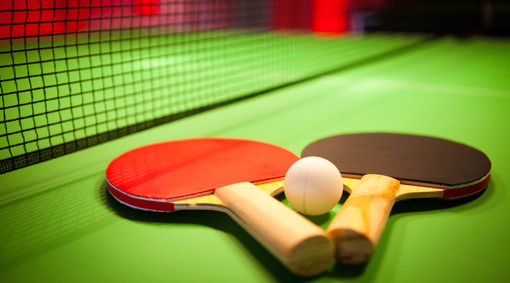 Il progetto di terni
Individuazione gruppo di utenti interessati (10) ed operatori coinvolti (privato sociale e infermieri CSM)
Elaborazione degli strumenti di valutazione, definizione obiettivi e indicatori 
 una scala , la LQL (Lancashire Quality of Life Profile), validata internazionalmente è stata modificata eliminando alcuni item 
 è stata elaborata una seconda scala , non validata, specificamente legata all’esperienza del ping pong, alle L.S. considerate ed agli obiettivi del progetto
Formazione del gruppo degli operatori interessati
Avvio dell’esperienza per tre mesi
Interruzione del lavoro per il blocco dovuto alla pandemia da Covid-19